Ты откуда, русская, зародилась, музыка?
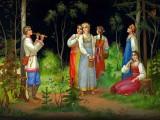 Учитель музыки 
Рыкушина Е. С.
Корина Илона Викторовна
«Полдень»К.Петров-Водкин
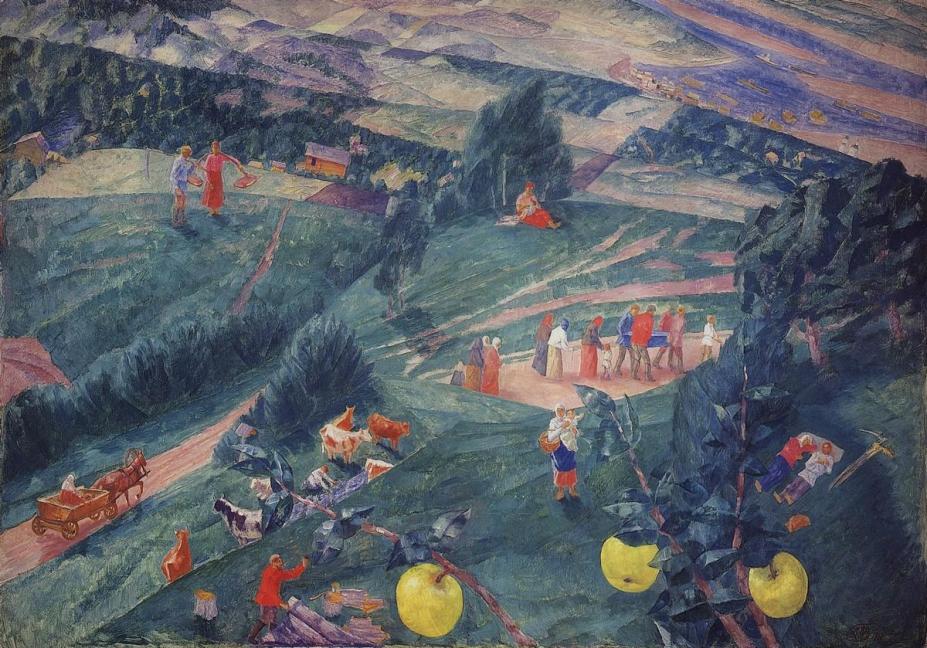 Корина Илона Викторовна
«Полдень»К.Петров-Водкин
Корина Илона Викторовна
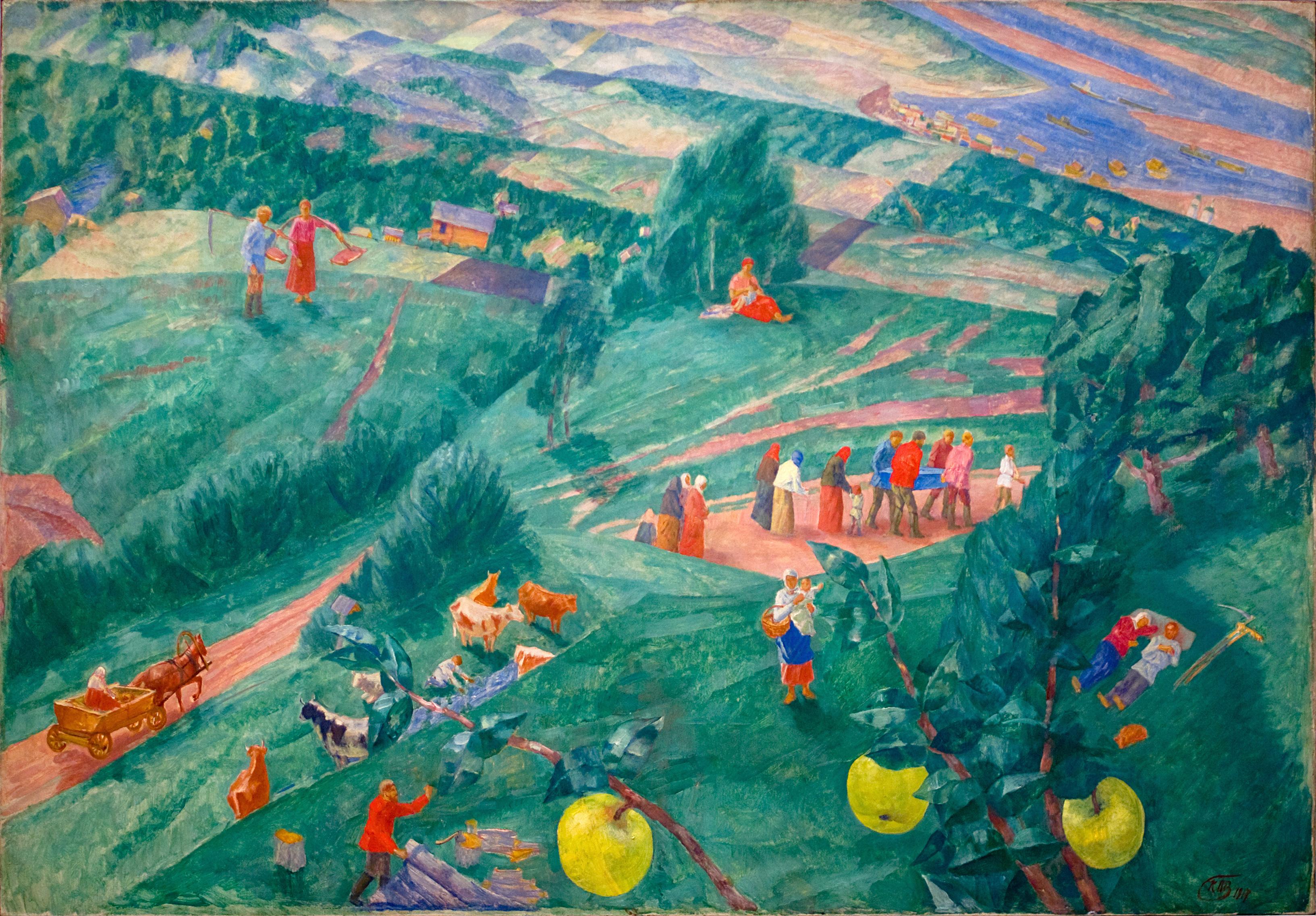 «Полдень»К.Петров-Водкин
Корина Илона Викторовна
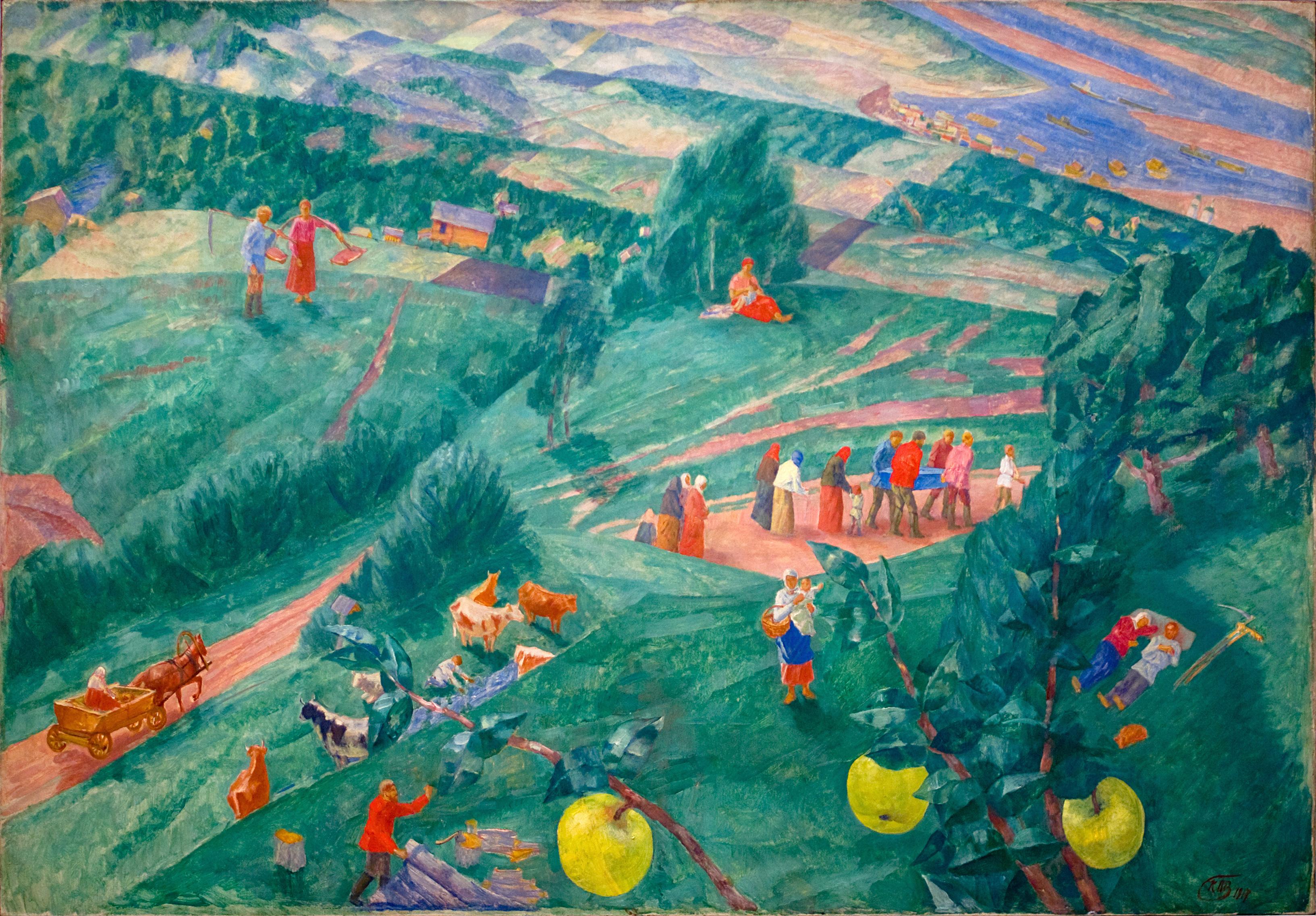 «Полдень»К.Петров-Водкин
Корина Илона Викторовна
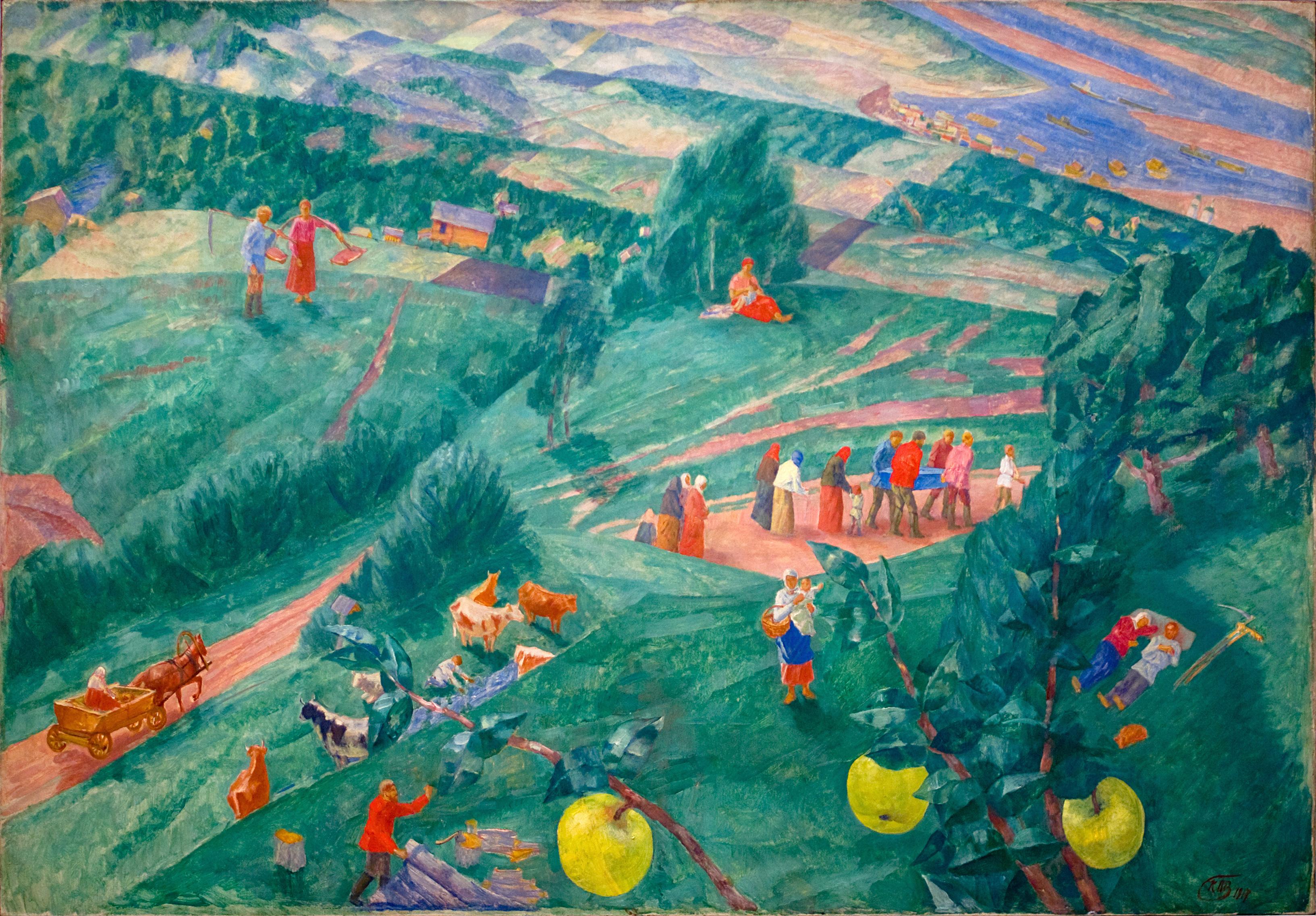 Корина Илона Викторовна
Русские народные песни
колыбельные
плясовые
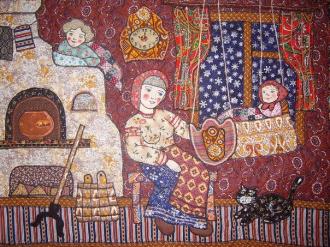 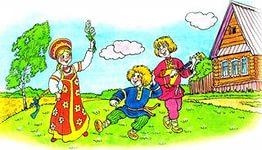 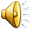 хороводные
солдатские
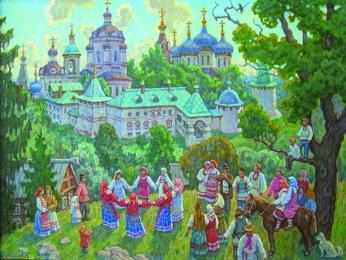 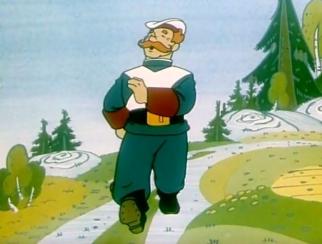 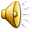 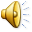 Корина Илона Викторовна
Русские народные песни
лирические протяжные
частушки
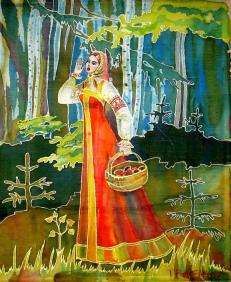 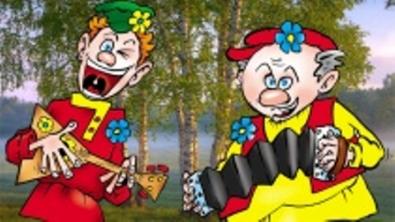 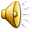 игровые
трудовые
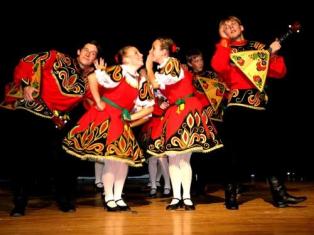 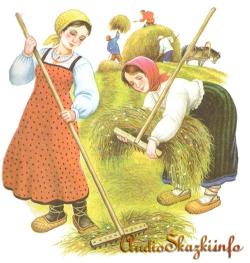 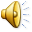 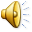 Корина Илона Викторовна
«Тонкая рябина»
Народная или композиторская музыка?
В каком исполнении звучит?
Что выражает музыка?
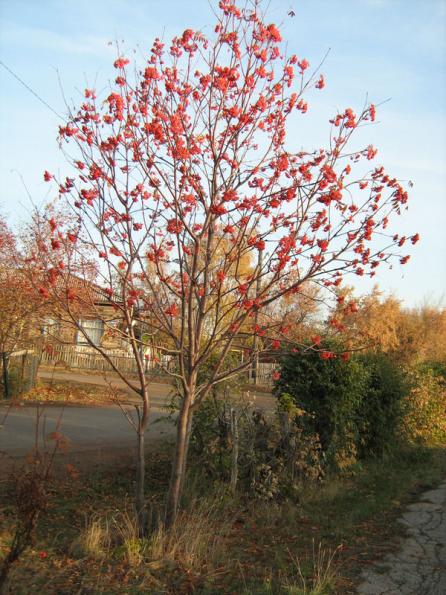 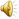 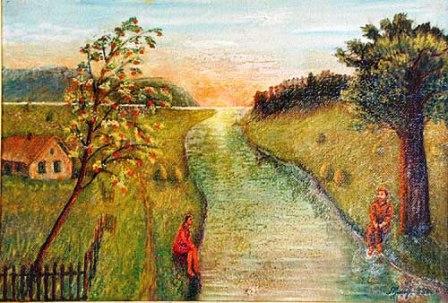 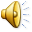 Корина Илона Викторовна
«Со вьюном»
Народная песня или композиторская?
Что в старину делали под эту песню?
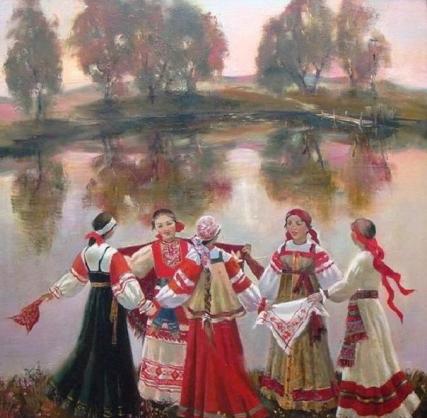 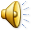 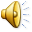 Корина Илона Викторовна
Обобщение
Какая музыка звучала на уроке?
Как появляется народная музыка?
Какие виды русской народной песни вы знаете?
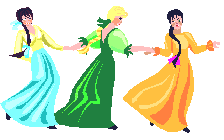 Корина Илона Викторовна
Очень важно сохранять русские народные музыкальные традиции!
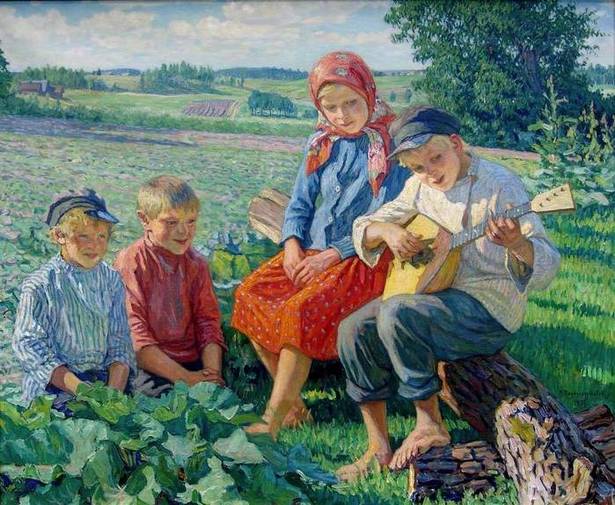 Корина Илона Викторовна